ДИДАКТИЧЕСКИЕ ИЗДАНИЯ ДЛЯ ИНТЕРАКТИВНОЙ ДОСКИ.СЕРИЯ «ИНТЕРАКТИВНЫЕ ЗАНЯТИЯ»
Серия программ 
«Интерактивные занятия в ДОУ»
Особенности продуктов серии:

Являются высокотехнологичными многокомпонентными комплексами

Способствуют реализации задач различных образовательных и предметных областей

Сочетают инновационных и традиционных дидактических средств
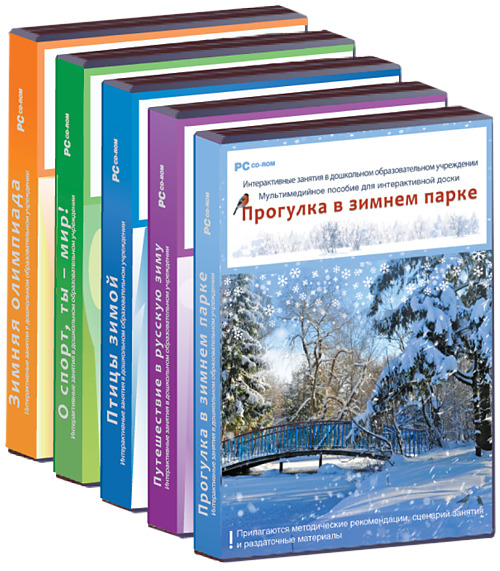 Продукты созданы в сотрудничестве с творческой группой МГПУ «Информационно-коммуникационные и социальные технологии в образовании»
СОДЕРЖАНИЕ
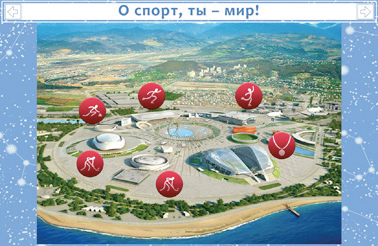 мультимедийный ресурс              по определенной теме
подробный сценарий занятия
видеозапись апробационного занятия в детском саду
элементы предметной среды 
методические рекомендации 
руководство пользователя
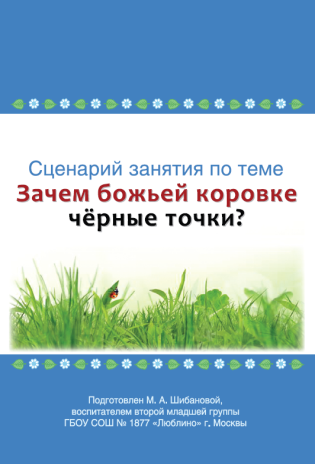 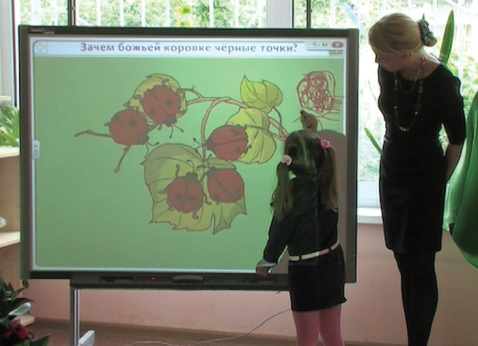 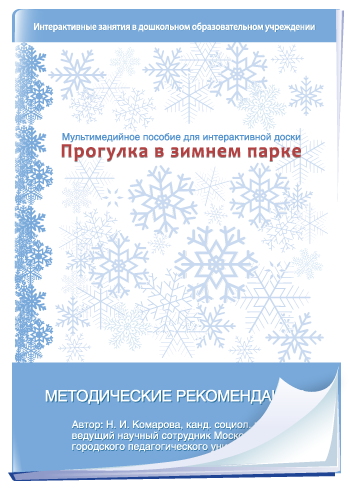 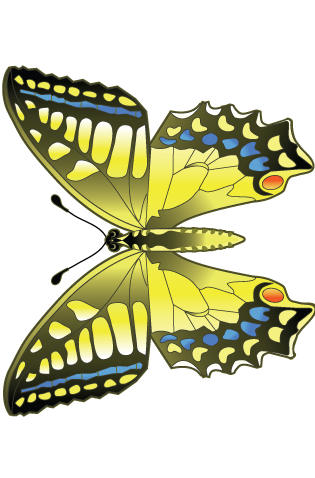 ОРГАНИЗАЦИЯ РАЗЛИЧНЫХ ВИДОВДЕТСКОЙ ДЕЯТЕЛЬНОСТИ
Рассматривание иллюстраций и беседа с педагогом
Составление описательных рассказов
Отгадывание загадок
Выполнение заданий
Дидактические игры и упражнения
Выполнение творческих заданий
Подвижные игры и музыкально-ритмические движения
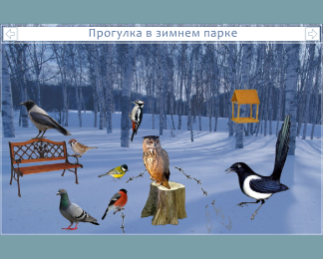 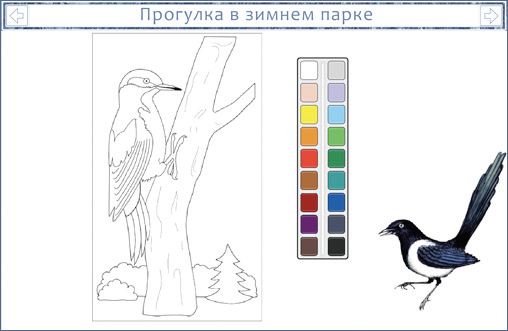 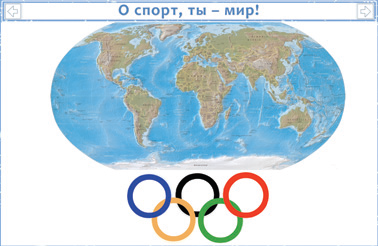 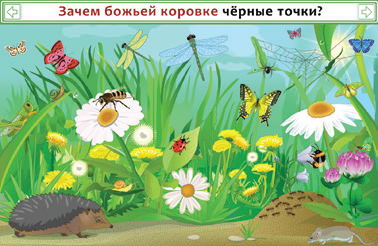 ПЕРВЫЕ ИЗДАНИЯ СЕРИИ
«Прогулка в зимнем парке» – образовательная и коррекционно-развивающая деятельность по теме «Зимующие птицы»               в старшей группе
«О спорт, ты – мир!» - занятие по ознакомлению с олимпийским движением в подготовительной группе
«Зачем божьей коровке чёрные точки?» - интерактивное занятие по экологии 
     в младшей группе
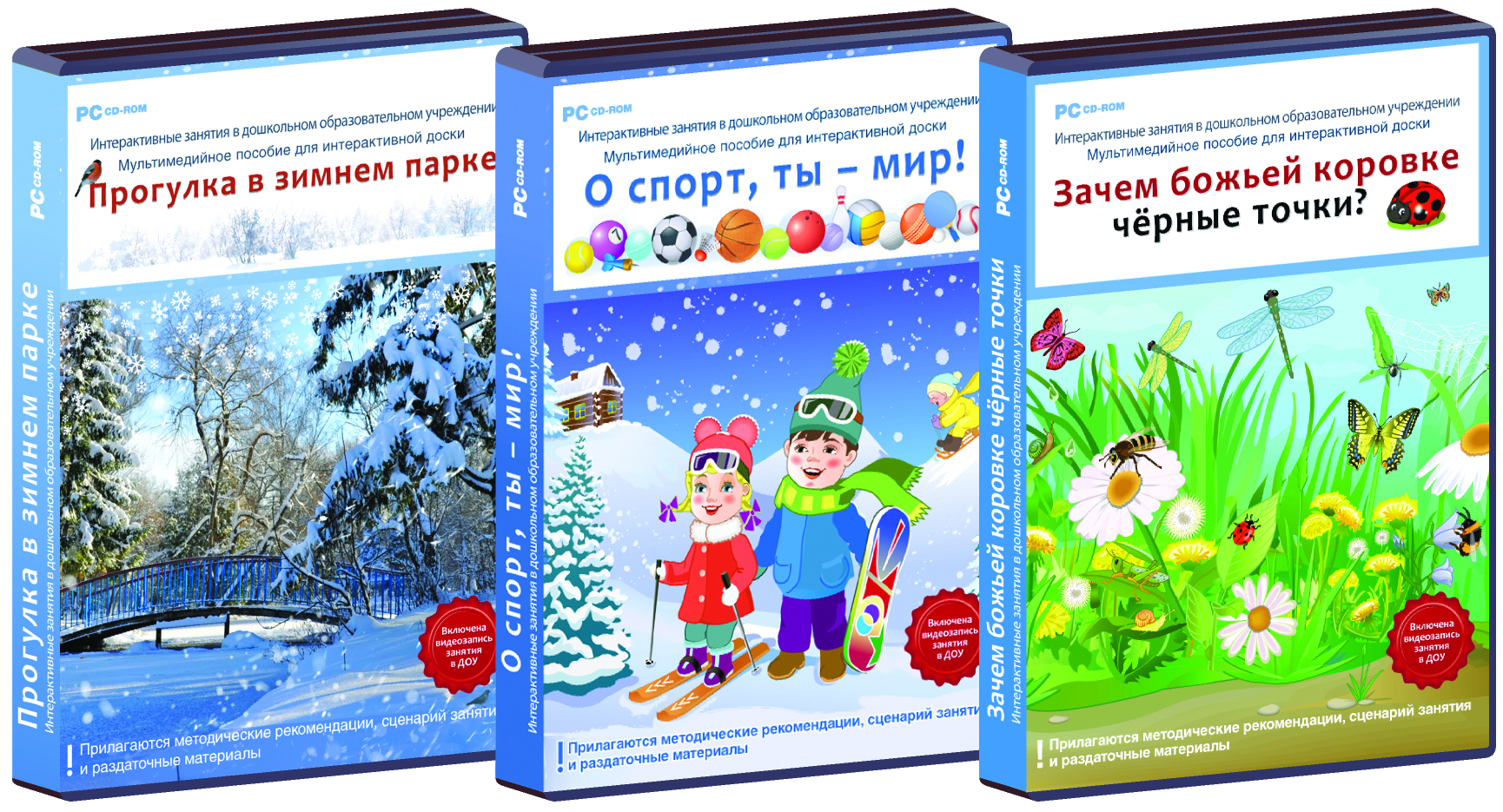 Серия программ 
«Интерактивные занятия. Великие имена России»
Особенности продуктов серии:
Способствуют решению задач духовно-нравственного развития, патриотического воспитания, становления гражданской идентичности обучающихся
Разработаны для ознакомления дошкольников и младших школьников с государственными деятелями, представителями науки и культуры, оставившими яркий след в отечественной истории
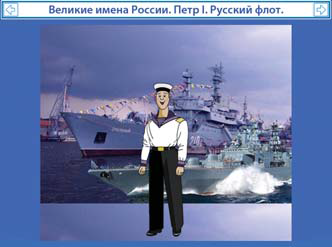 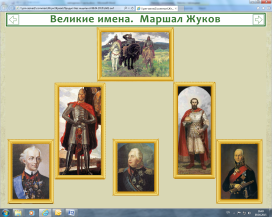 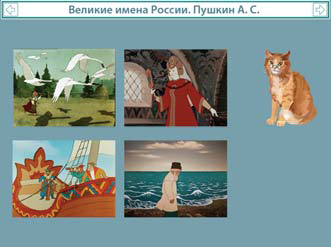 ПЕРВЫЕ ИЗДАНИЯ СЕРИИ
«Пушкин А.С.»  - ознакомление с биографией и творчеством великого русского поэта
«Пётр I. Русский флот» - знакомство с историей создания русского флота и его основателем
«Маршал Жуков» - изучение важнейших событий в истории России, подвига народа в Великой Отечественной войне, биографии  Г.К. Жукова 
«Гагарин  Ю.А.» - ознакомление с биографией первого космонавта, изучение планет Солнечной системы
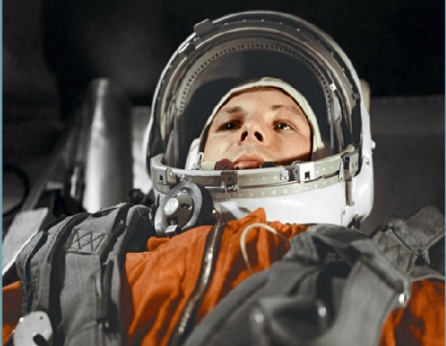 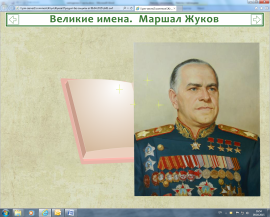 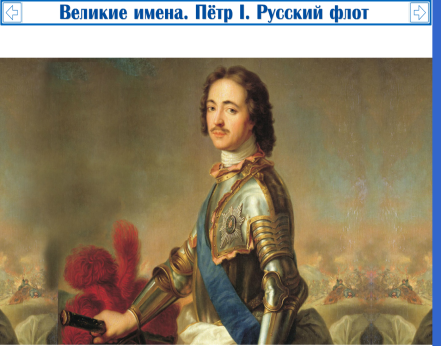 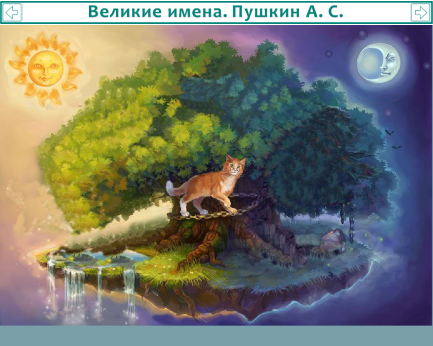